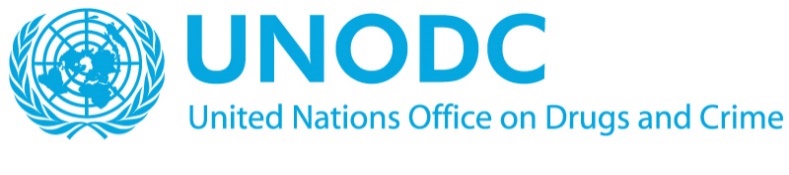 UNODC SMALL GRANTS SCHEME
5th round –Summer 2018
Viktorija Nesterovaite Consultant, UNODC
Small Grant Recipients
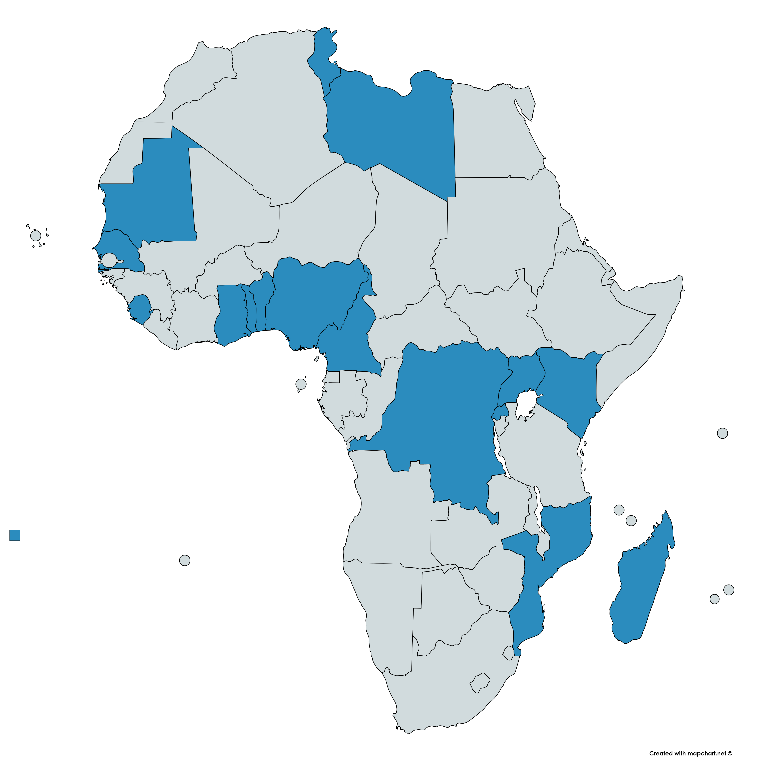 26 CSOs from 16 countries supported in the first 4 rounds since 2012

In the last round (July –November 2015) 9 CSOs from 8 countries were selected: Benin - Cameroon – Kenya – Madagascar Rwanda – Senegal – Togo – Uganda
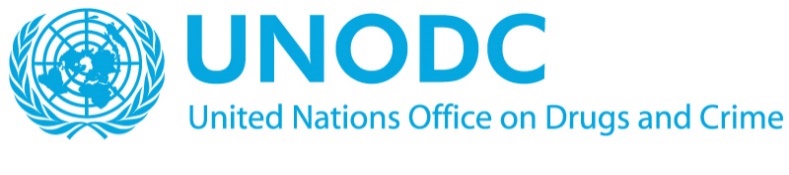 UNODC Small Grants Scheme
Small Grants aim at assisting Civil Society Organizations in their engagement with the private sector in anti-corruption  

Raise awareness among businesses about the UNCAC and its application at the local level
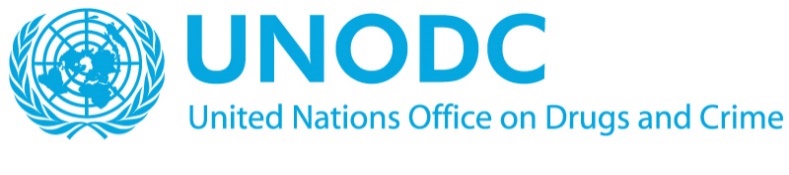 Why partner with the private sector ?
Private sector accounts for about 60% of the GDP globally 

About 10% of private sector companies are MNCs and their sales are worth US $31 trillion – 90% are SMEs

Private sector is increasingly providing services that were previously provided by the State

Actors of private sector are not only victims of corruption but part of the solution
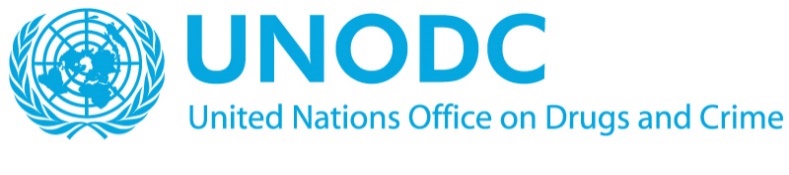 Why CSOs should encourage SMEs to work on UNCAC?
Existence of a number of global initiatives and compliance programmes that partner with MNCs (e.g. UN Global Compact*, EITI, GSCP)* Principle 10: Businesses should work against corruption in all its forms, including extortion and bribery

A need to engage with SMEs at local level as they represent 90% of gobal economy and are more difficult to reach

CSOs can play an important role in engaging SMEs on the implementation and monitoring of UNCAC
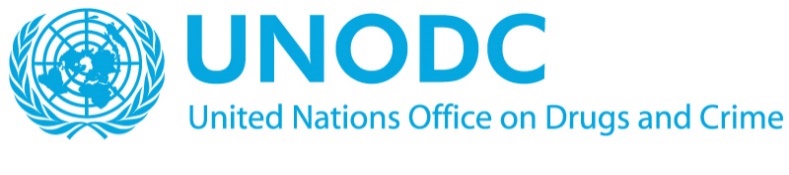 Criterias for CSO selection
CSOs based in Africa

Experience in monitoring activities, conducting legal analysis, drafting reports, and working with the private sector

Advocacy experience in sectorial industries (e.g. extractive industries, construction industry, financial sector, etc.)

Organization’s potential to make useful contributions to the review process and country/regional follow-up activities
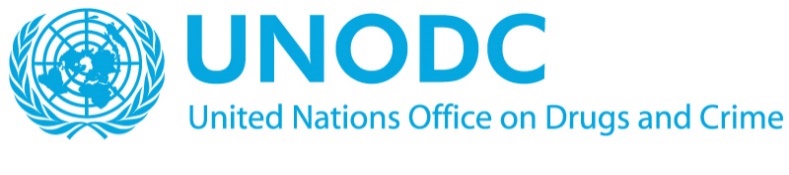 Project parameters
Scope
Timescale
Quality
Costs
Risks
Benefits
Grant Scheme Achievements
Empower CSOs to engage SMEs in the implementation of UNCAC

Involved marginalized groups such as women, disabled and indigenous people

Created local mechanisms such as action plans and business networks to combat corruption
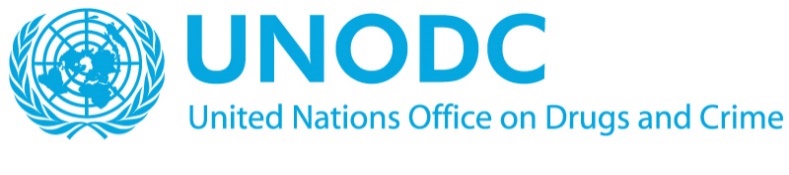 Success Story:  Transparency International-Sierra Leone
Location: Western Area, Freetown, Sierra Leone. 
Target group: the media, civil society,  the Sierra Leone Contractors Union and the Sierra Leone Indigenous Business Association
Activities: radio discussions; a two-day workshop that involved all the above stakeholders; dissemination of campaign material to 1,000,000 residents in the Western Area of Freetown.
Results achieved: Increased knowledge and skills on the UNCAC, Anti-Corruption Act of Sierra Leone 2008 and the prevention of corruption
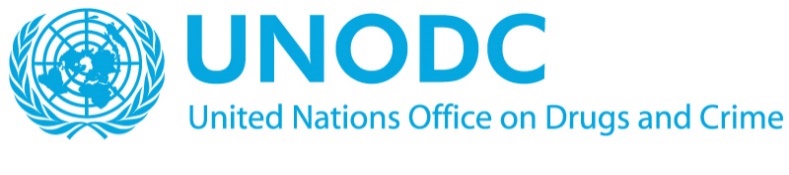 Next Round of Small Grants
In the summer 2018, six grants of USD 5000 will be distributed to African CSOs

The call for applications will be published on the UNODC webpage

Send you applications to unodc-ngounit@un.org
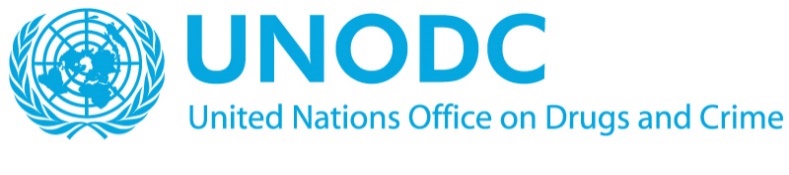 How to contact us:
Civil Society Team 
unodc-ngounit@un.org
+43 1 26060-5582
_______________________________________			Thank you for you attention!
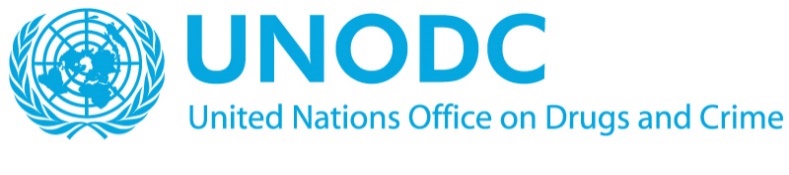